STEAM National Parks
There are approximately 84.4 million acres of land in the National Park System.
The largest National Park is Wrangell St. Elias National Park in Alaska.
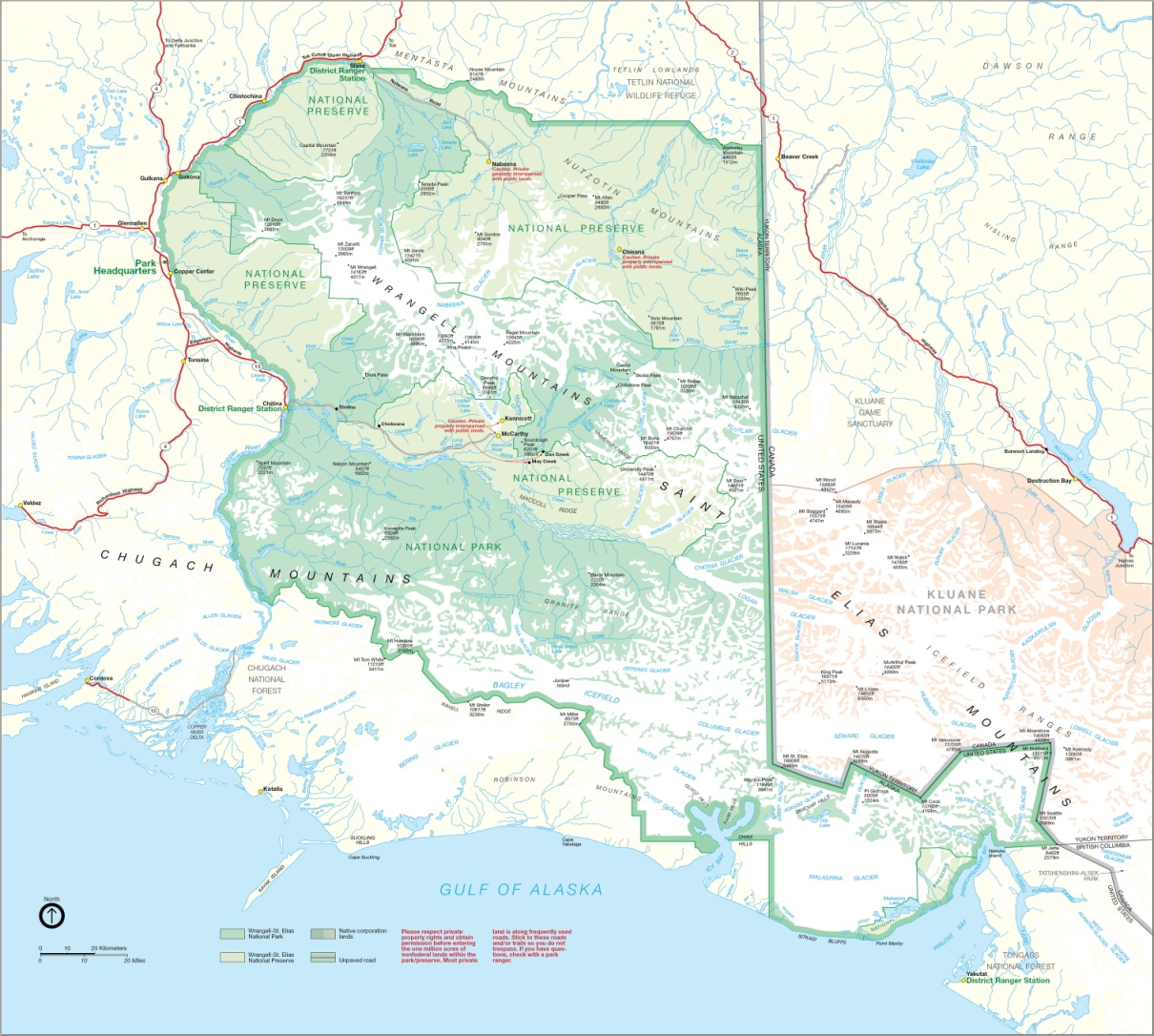 13,200,000 acres
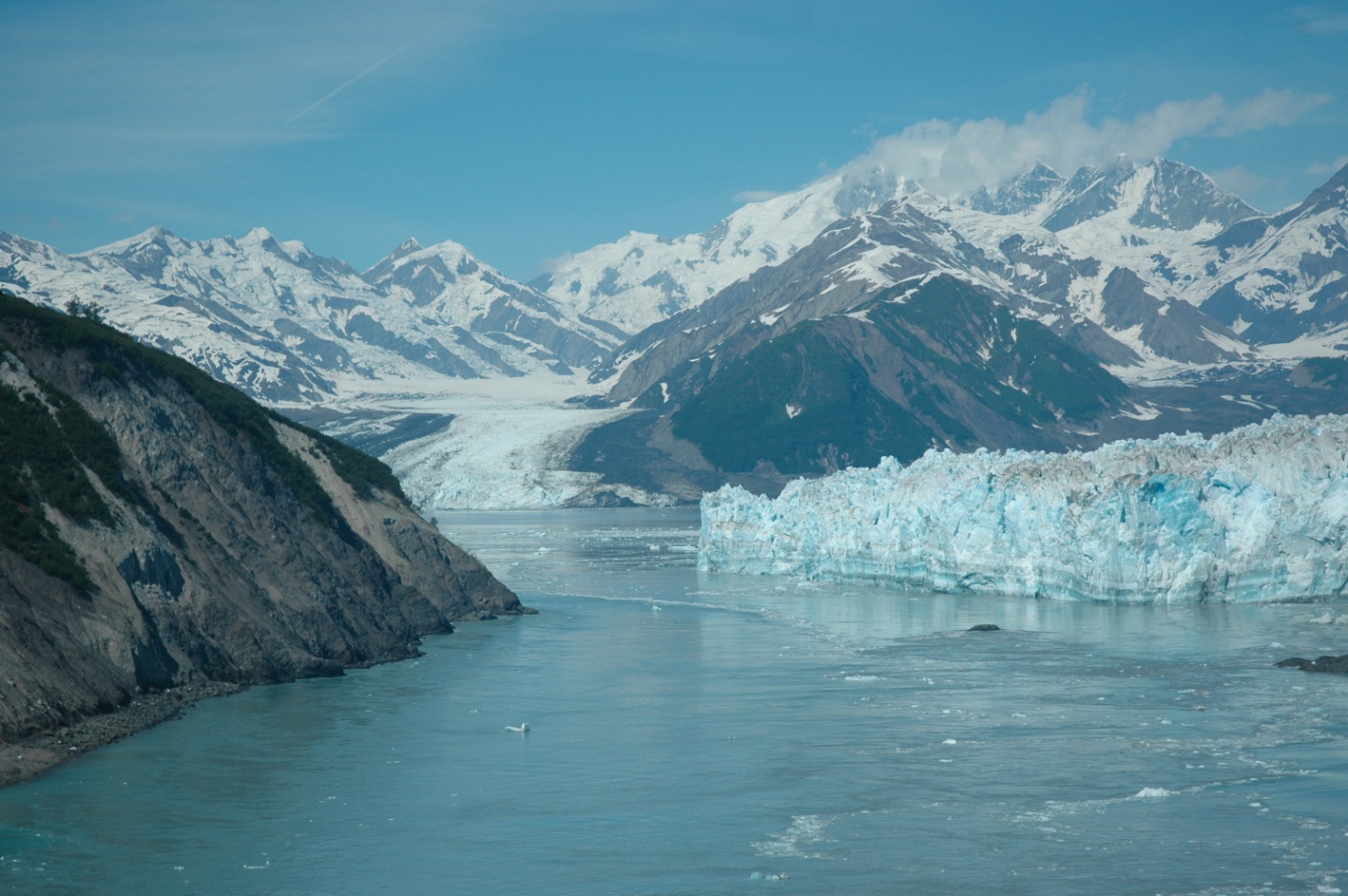 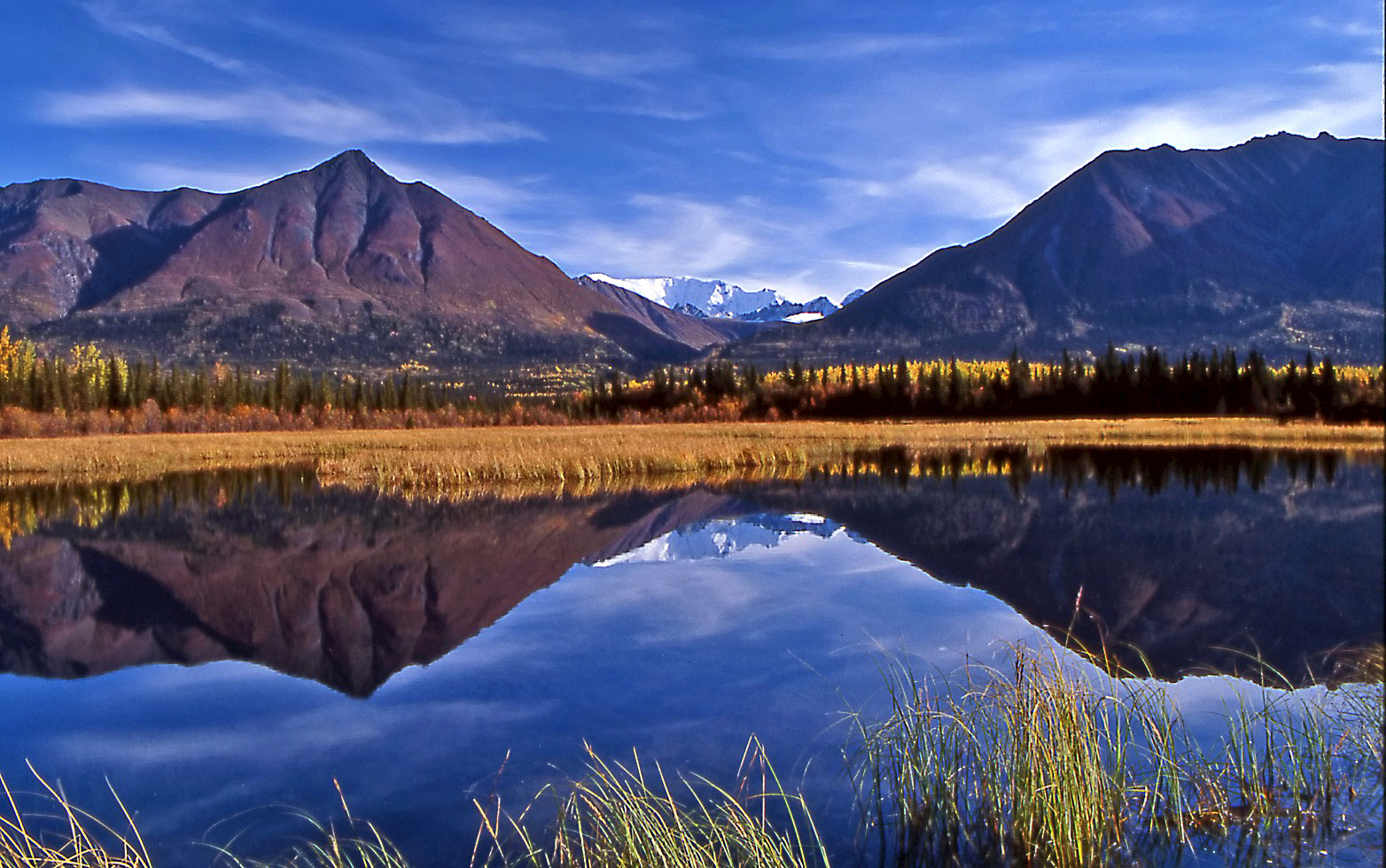 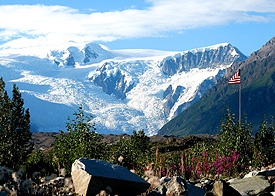 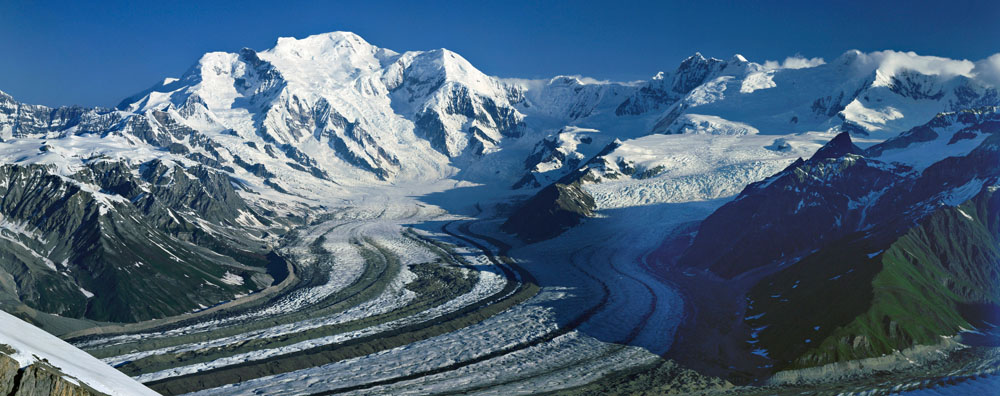 Directions
Find the acreage of 4 parks that are a part of the National Park System
1st - Google search “National Parks in (choose a state)
2nd - Gather the names of 4 national parks
3rd - Search, “How many acres is (national park name)”
Then find the difference from the 84.4 million acres of land
Subtract the National Park acreage from 84,400,000
**Don’t forget to line up your place values!
Next, combine/total up all your acreage from your chosen parks.  
Lastly, find a fact about each of your chosen parks
Example:
84,400,000	  total National Park acreage
	-13,200,000	  Wrangell St. Elias National Park acreage
     71,200,000     difference







Showing your work is required for this STEAM poster
STEAM National Parks
S scientifically researched facts and acreage 
      on national parks
T used technology to look up
       information about the National Parks
E Engineered a STEAM poster 
A Created an artistic poster
M Found the difference using the total
        National Park acreage and found the total
	     of combined parks
Requirements:
Title
Difference of 4 parks
Total of all parks
Facts for each park
Work shown
Art
STEAM portion